‹#›
DynaDraw
DRAWING BASED MOBILE GAME
‹#›
Team Members
Bünyamin Sarıgül

Turan Soyuer

Cemil Kocaman

Barış Özçelik
‹#›
What is Our Project
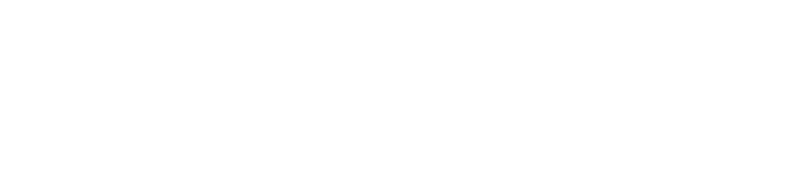 Drawing Based


Unity


2D

Multi-Platform
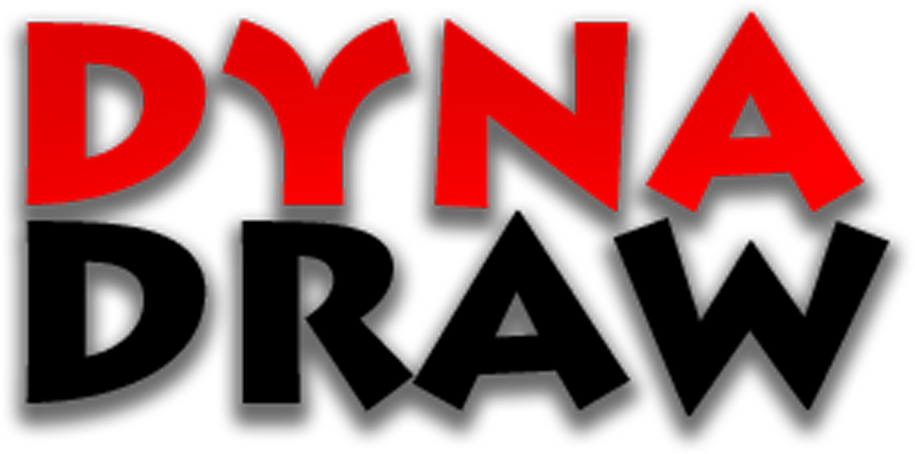 ‹#›
What are Our Differences
For Children


Creative


No Violence
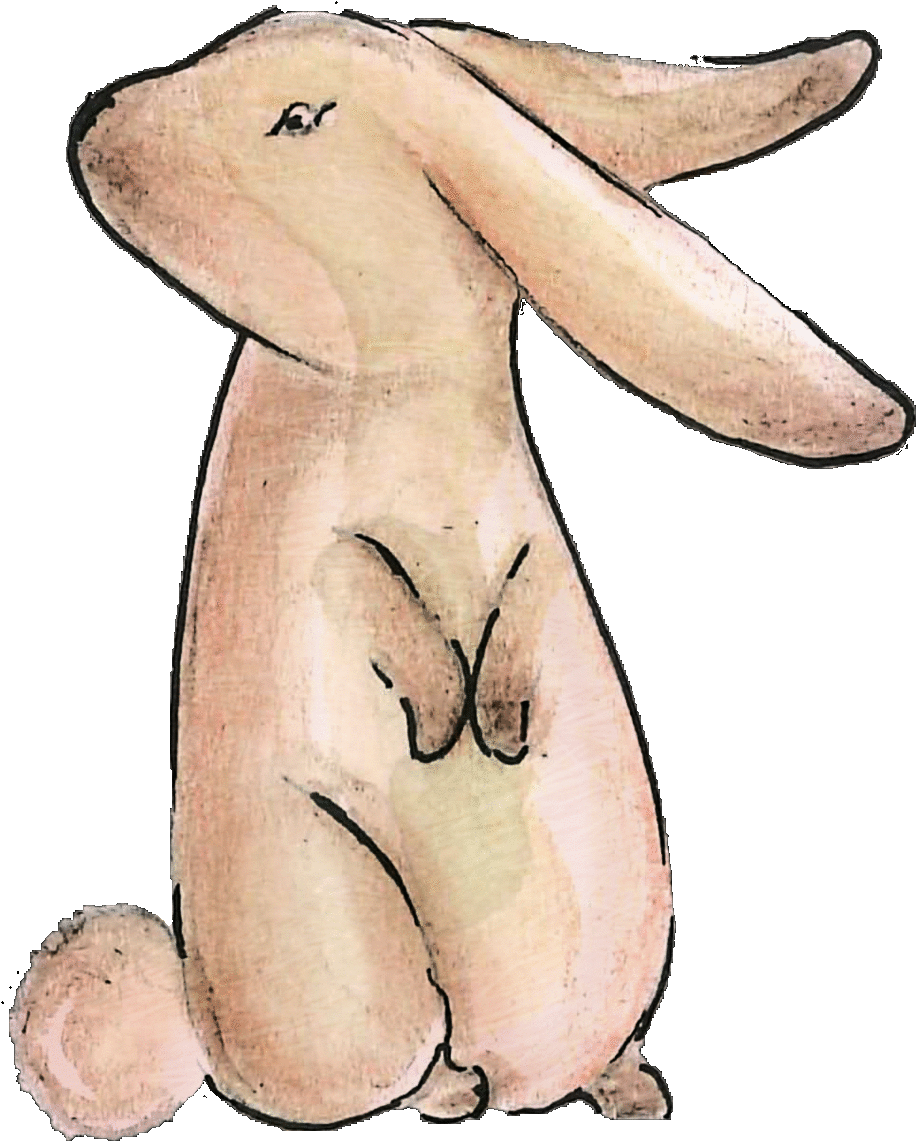 ‹#›
Game
Drawing Scene

Physical Lines

Game Environment

Character Animation
‹#›
Drawing Scene
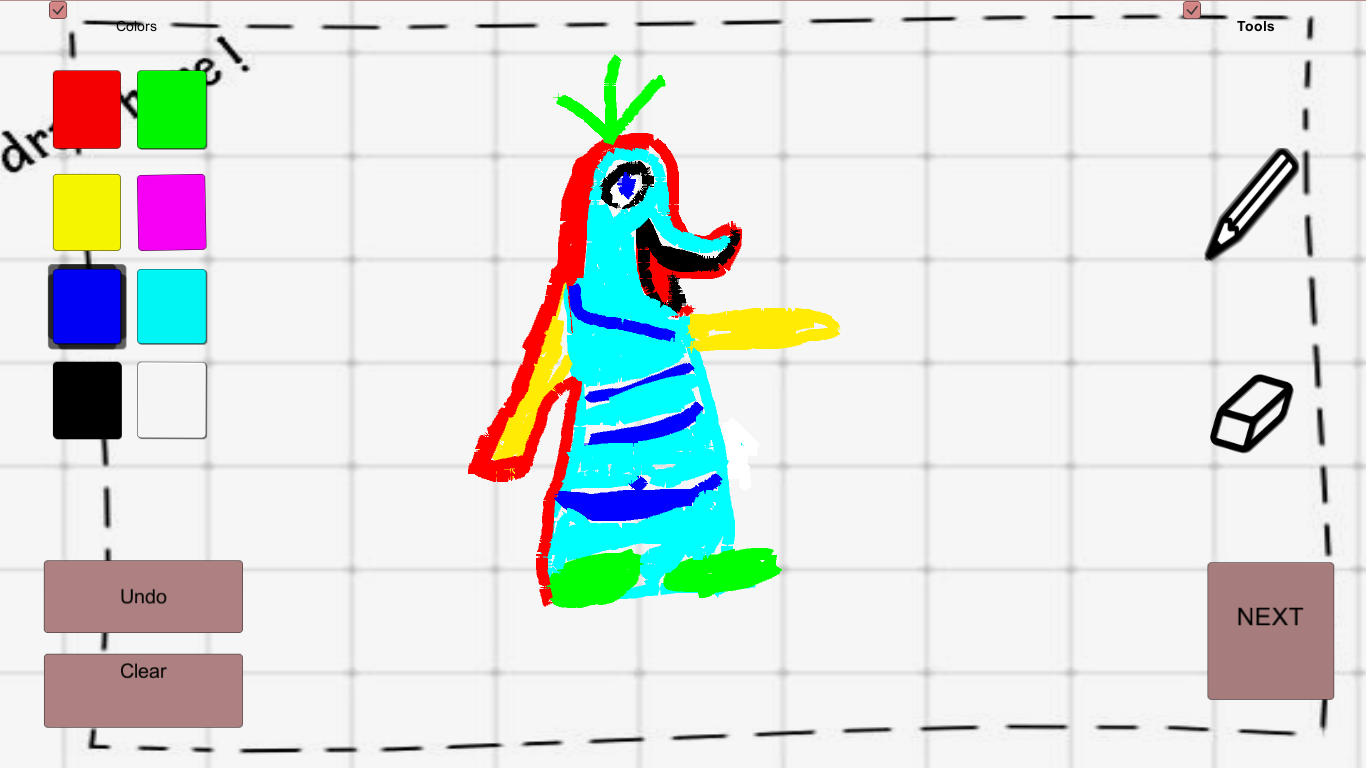 ‹#›
Theme
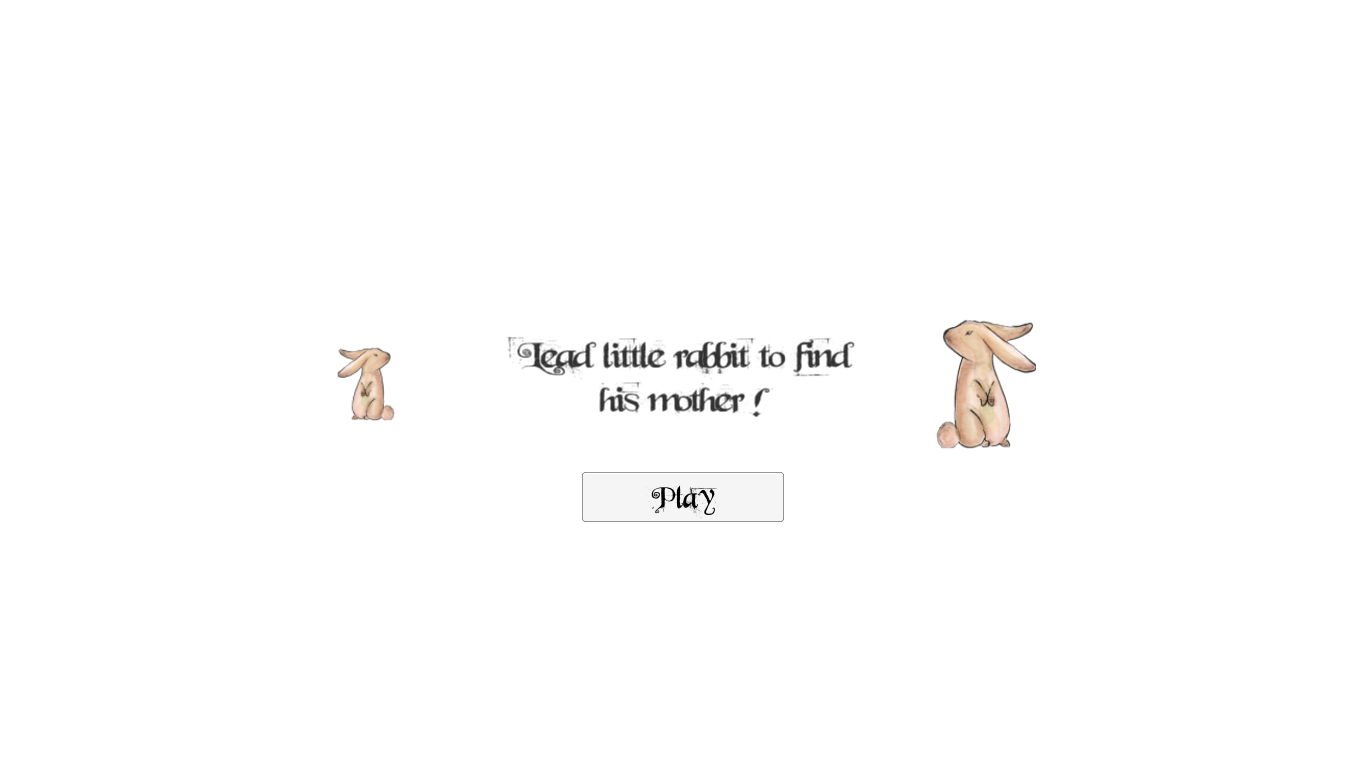 ‹#›
Game Scenes
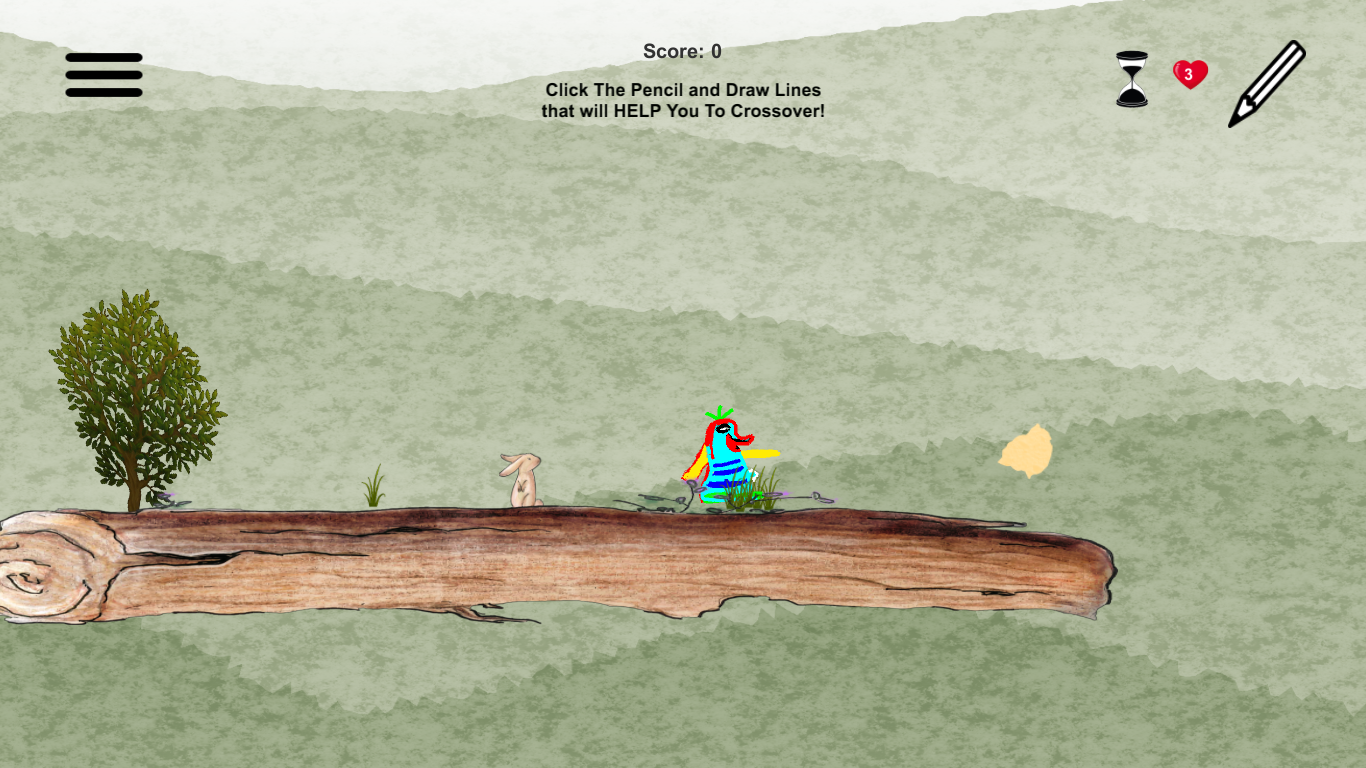 ‹#›
Physical Lines and Other Challenges
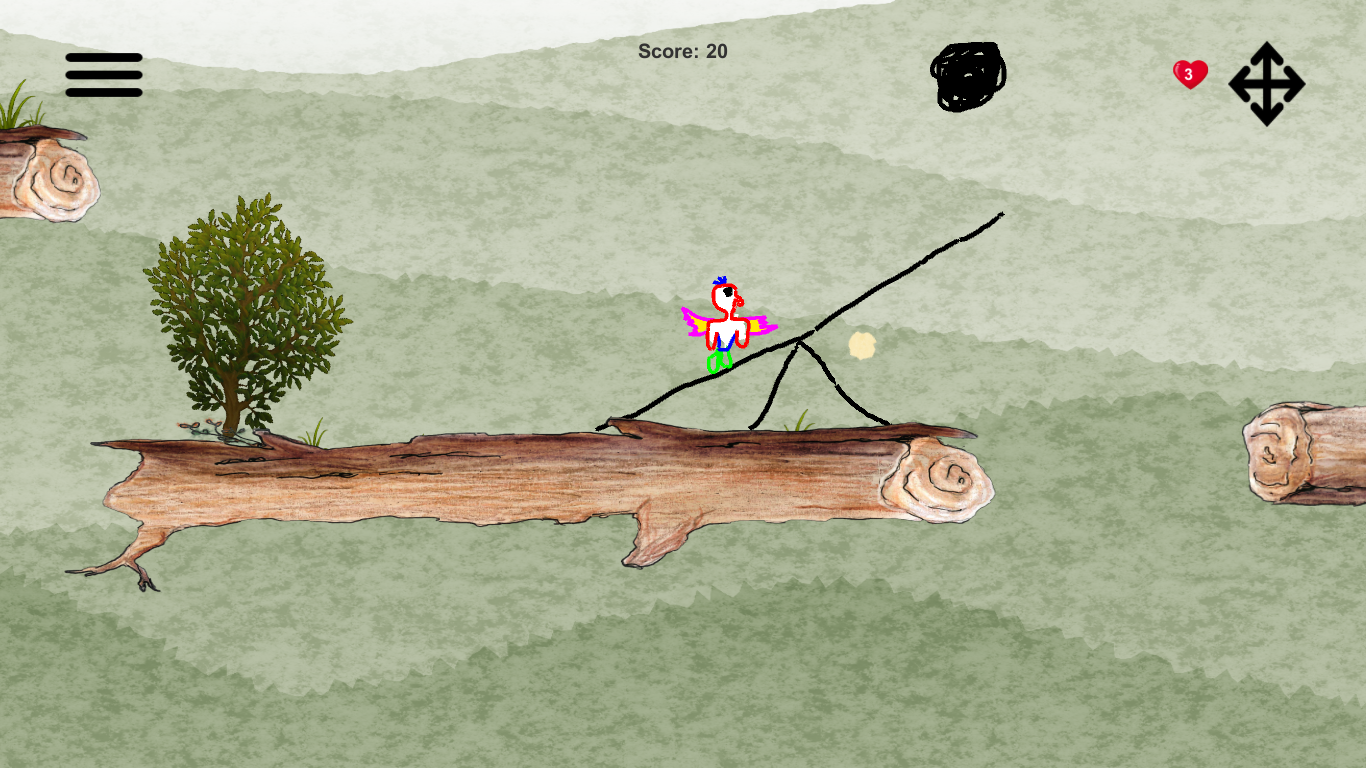 ‹#›
Questions